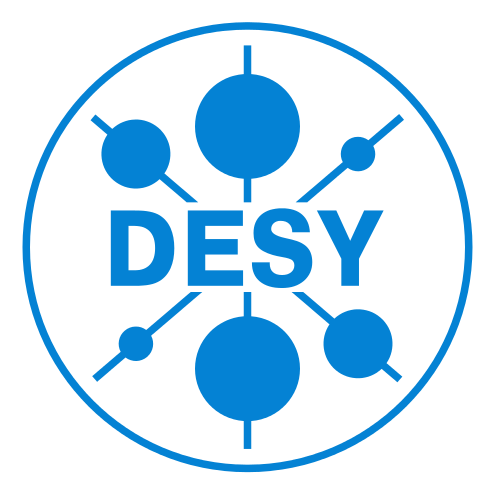 Characterization of LYSO scintillator screen for future diagnostic of PWFA beams
Supervisor
Pardis Niknejadi
DESY
FLA-PWA
Author
Oscar Cipolato
University of Padua, Italy
Physics Department
DESY Summer Student report
1
FLASHForward
FLASHForward is a project to conduct Future-ORiented Wakefield Accelerator
Research and Development at the DESY free-electron laser (FEL) facility FLASH.
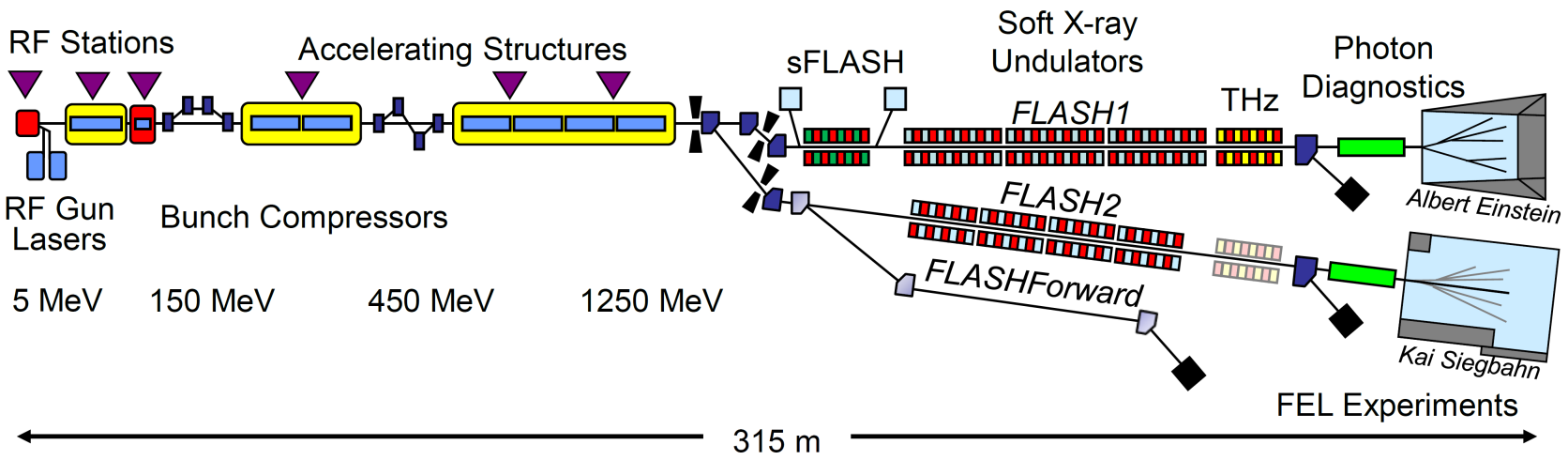 Produce high-quality beams with electron-beam-driven acceleration (high energy, high current, low energy spread and emittance)
Systematically analyze bunch parameters (emittance, beam size, …) for different injection techniques
Ultimate goal: demonstrate Free-Electron Laser (FEL) gain from plasma-accelerated electron beams
DESY Summer Student report
2
What is PWFA?
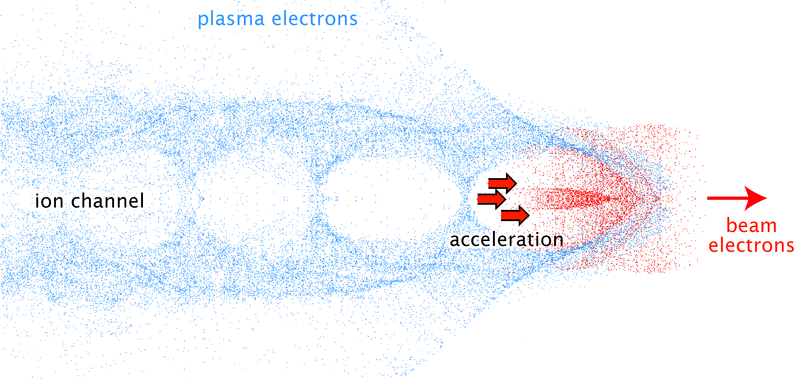 DESY Summer Student report
3
Usefulness of PWA
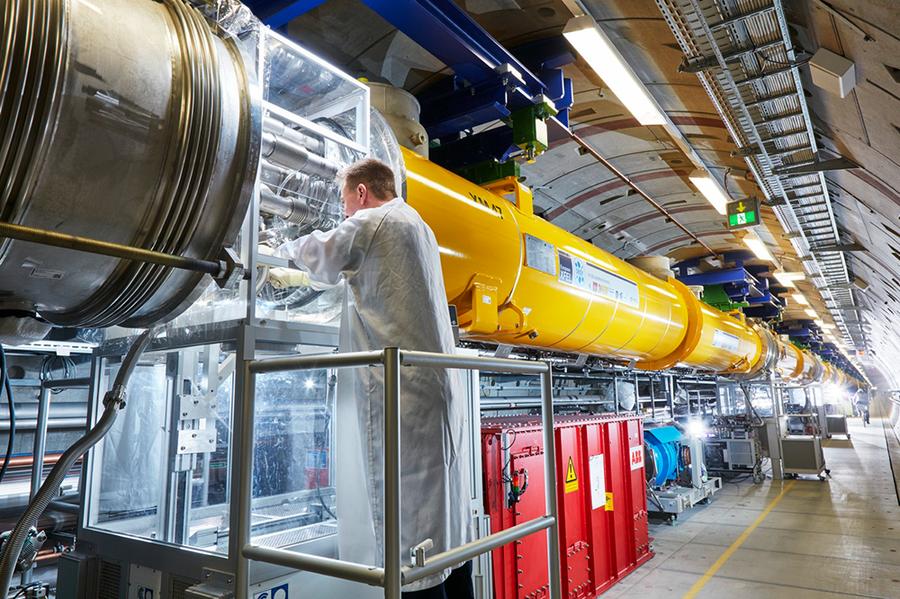 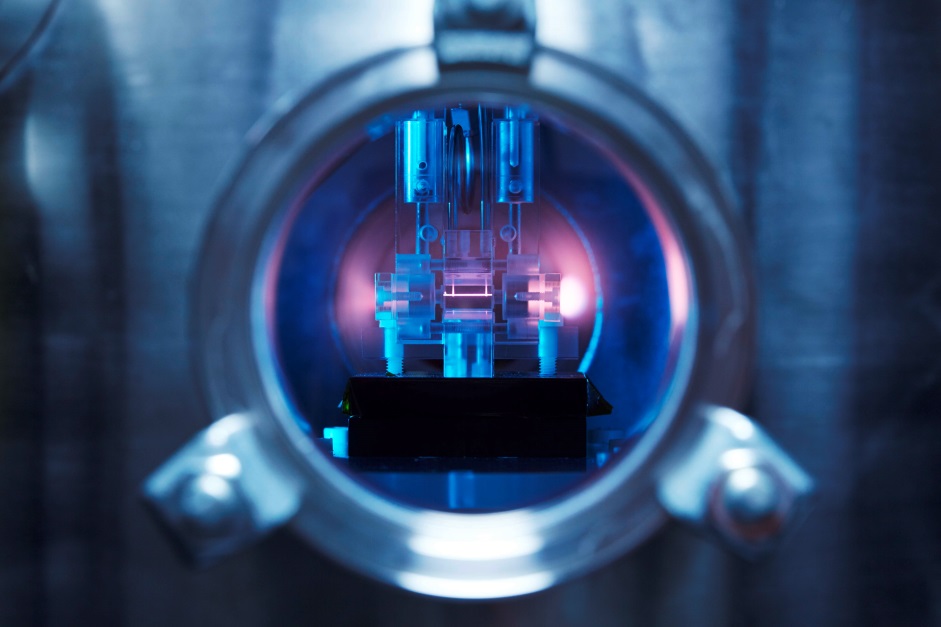 VS
Accelerating gradient achievable
in conventional RF cavities 
around 100 MeV/m
Accelerating gradient 
10-100 GeV/m
DESY Summer Student report
4
Scintillator screen diagnostic
In FLASHForward high energy electron bunches are created co-propagating with the laser used for ionizing the plasma

Intense E field of the laser may interfere with the diagnostic of the electron beam

It is necessary to block the laser before diagnostic of the electron bunch
Solution: 
scintillator screen is able to reflect the laser while it can be also used for diagnostic
DESY Summer Student report
5
Gaussian beam
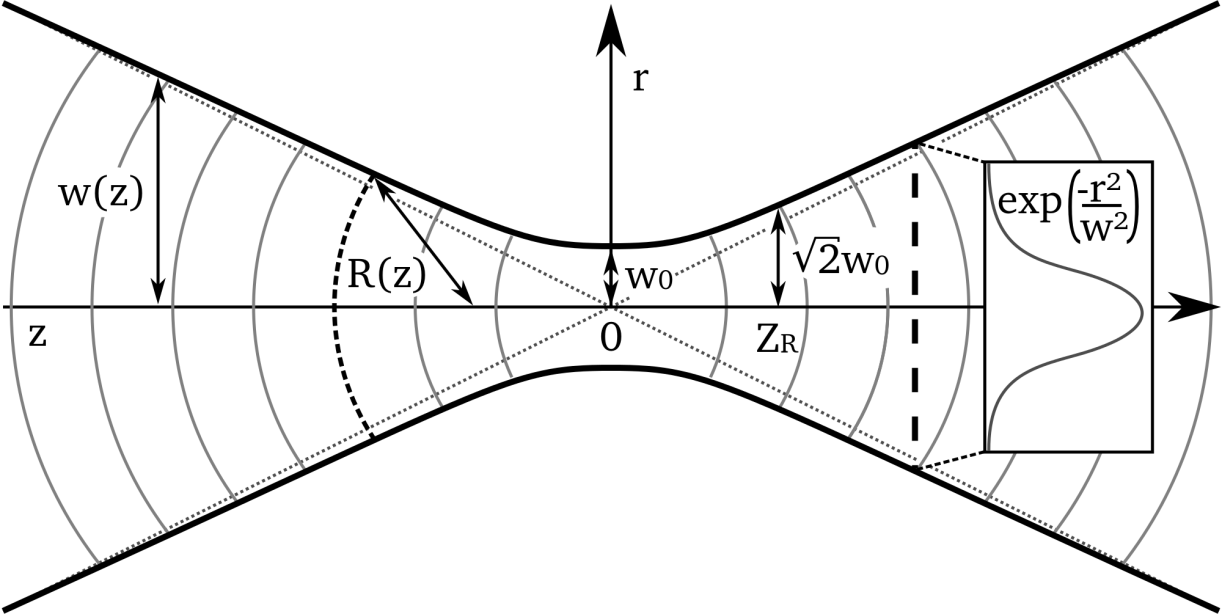 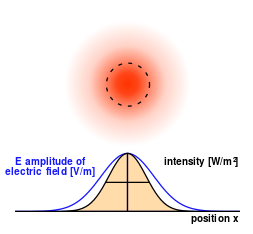 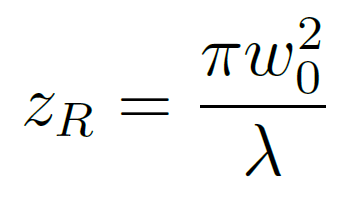 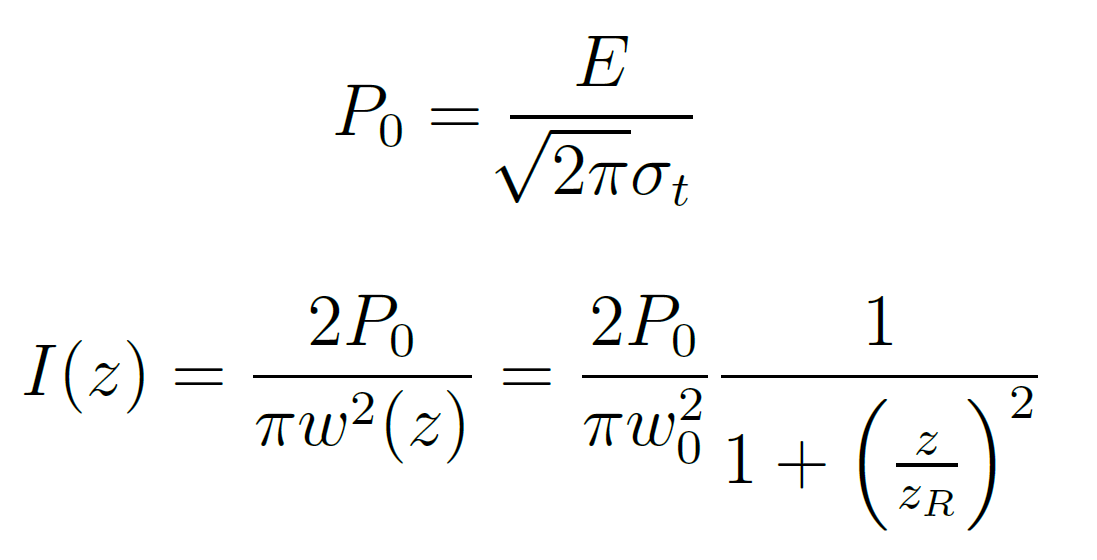 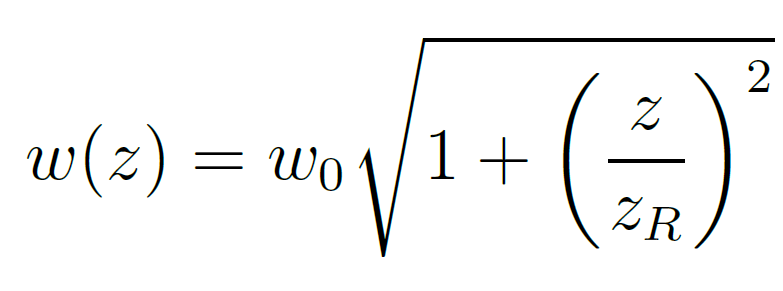 DESY Summer Student report
6
[Speaker Notes: Minimun transverse size of the beam]
Experimental setup
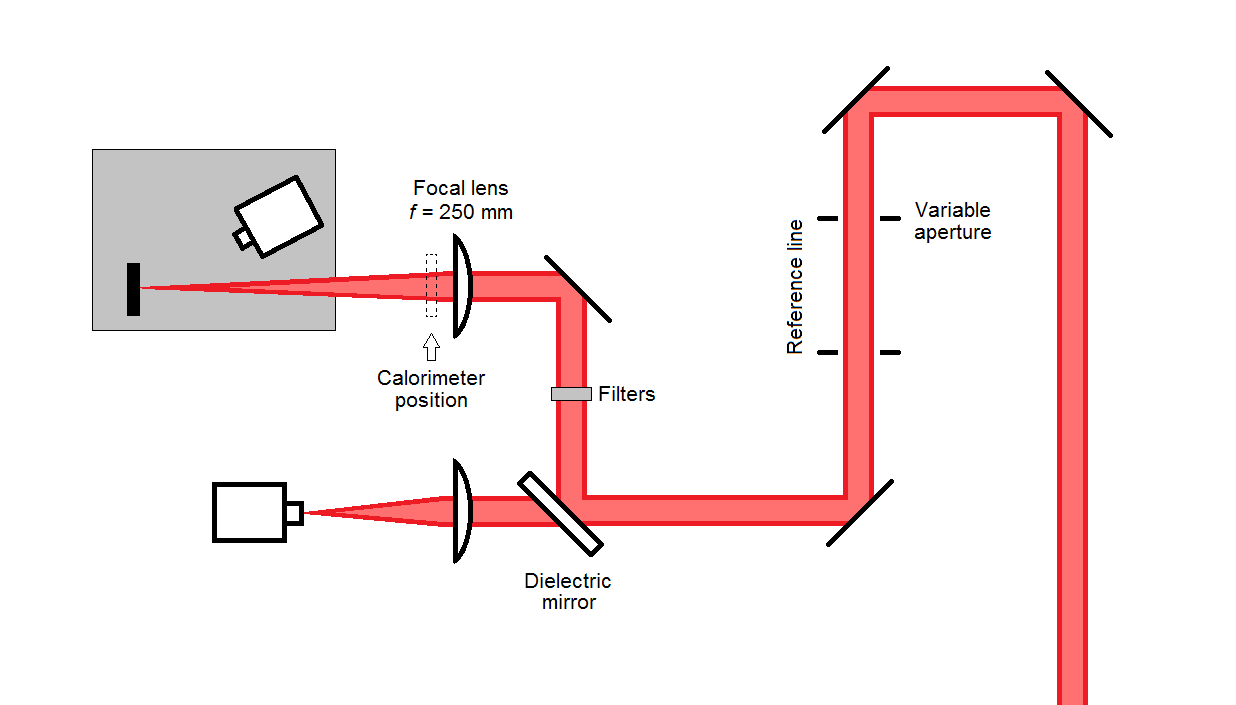 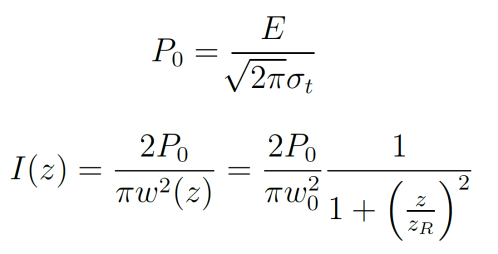 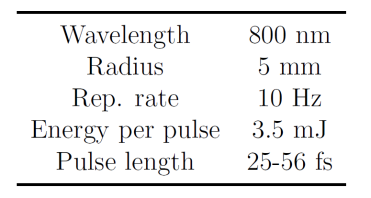 DESY Summer Student report
7
Calibration of image with calorimeter
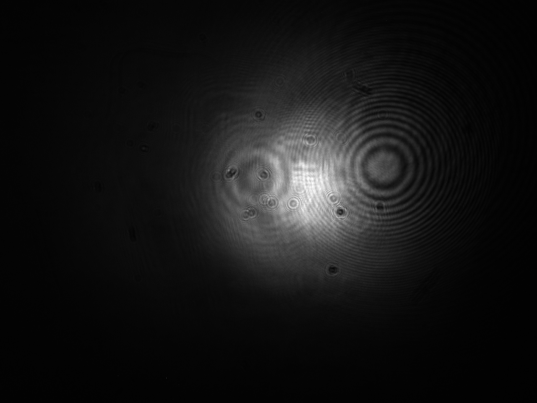 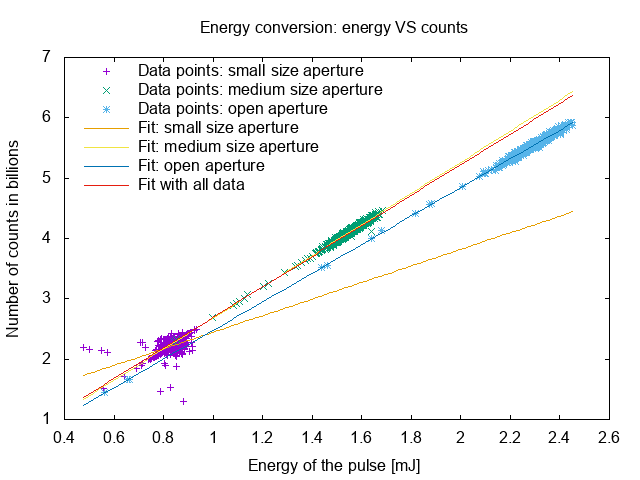 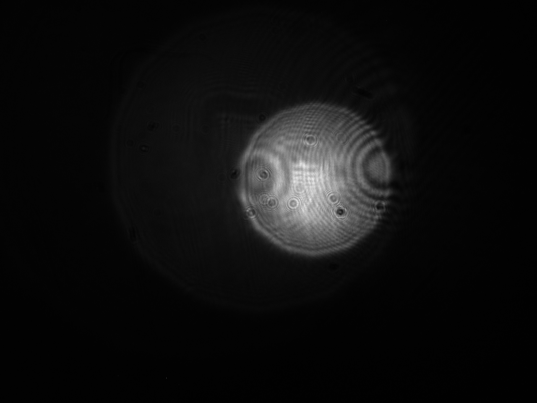 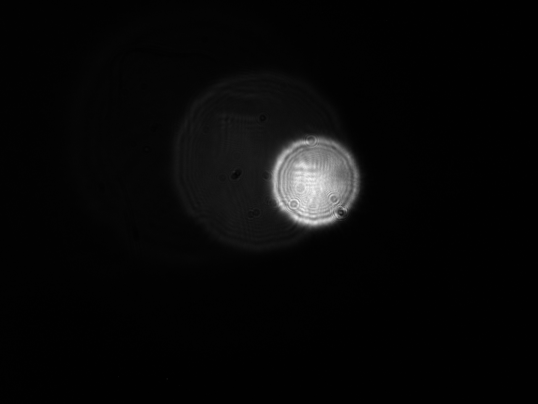 DESY Summer Student report
8
Beam spot size
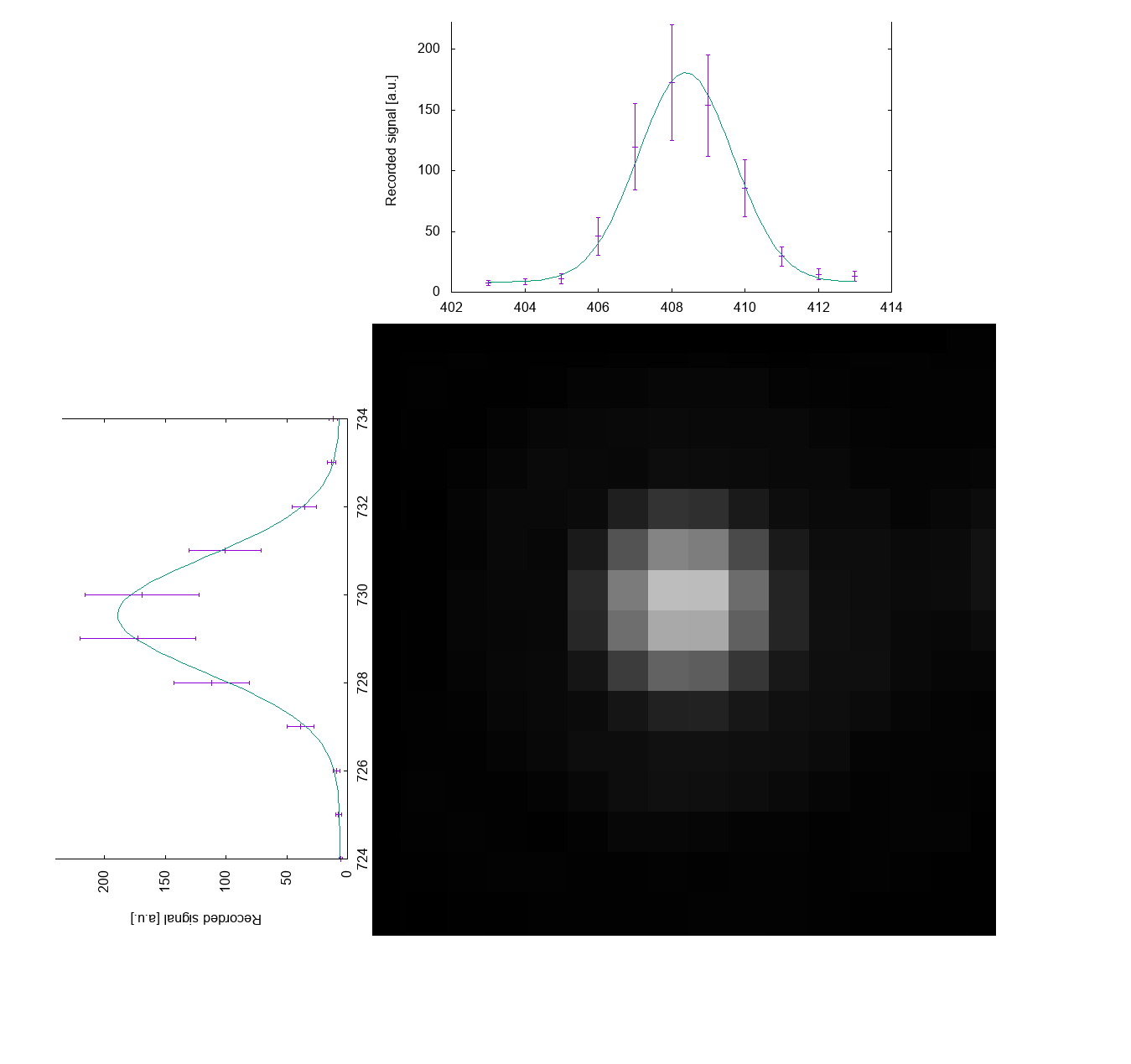 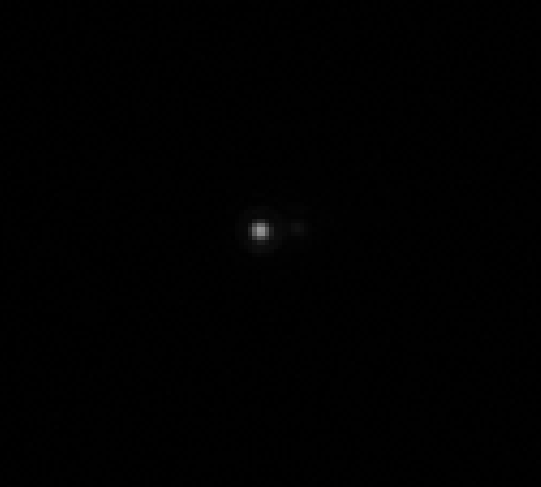 DESY Summer Student report
9
[Speaker Notes: In many setups the beam is not perfectly symmetric, so as beam waist is used the range between the fit values of x and y]
Final results
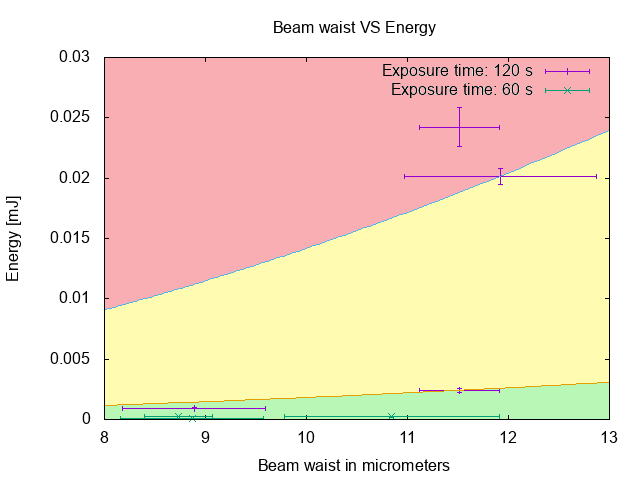 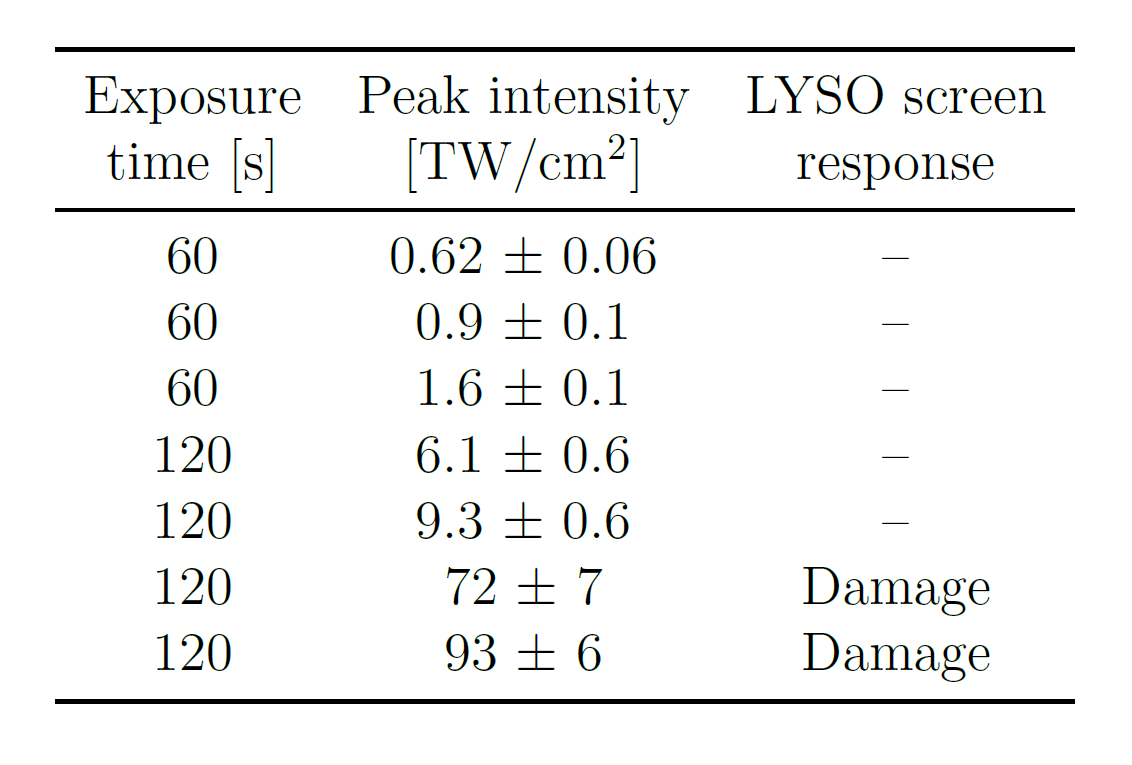 DESY Summer Student report
10
[Speaker Notes: It can be fine tuned for further characterizing the screen]
Special thanks to: kris, bridget, jeya, office mates
11
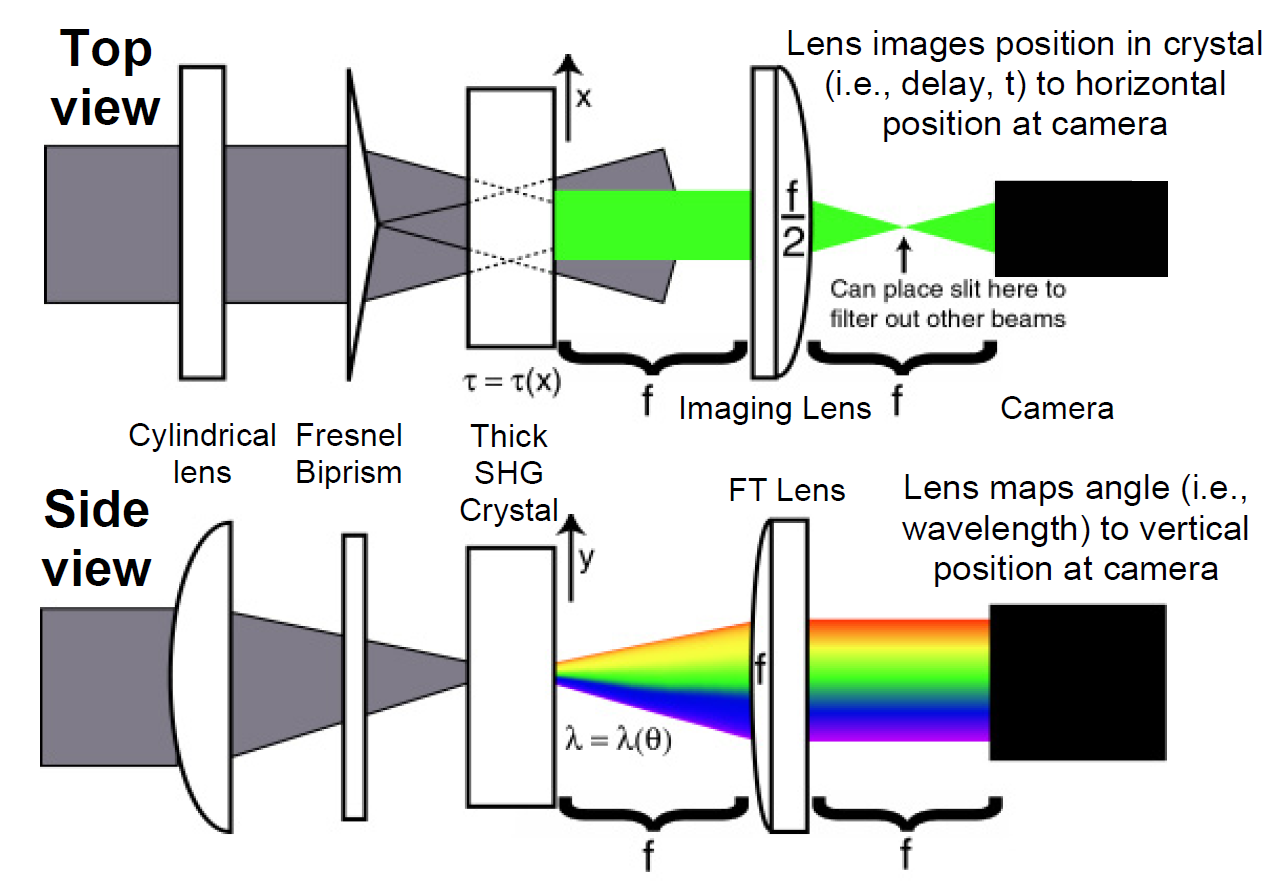 12